“Road safety”«Безопасность на дорогах»
Цель: развитие коммуникативной компетенции в различных видах речевой деятельности.
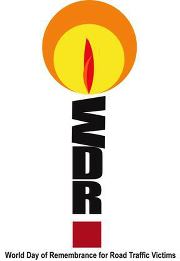 World Day of Remembrance
for Road Traffic Victims
“The Boy Who Did Not Stop, Look and Listen”
“The death rate of child pedestrians in Great Britain is worse than that in many other countries. In recent years we have been behind such countries as France, the Netherlands, Japan, Austria, Australia and Belgium in terms of the number of child pedestrians killed as a proportion of the population”. 
Internet resource
“IMPROVING ROAD SAFETY FOR PEDESTRIANS AND CYCLISTS IN GREAT BRITAIN”
Older kids - 10 to 14 years old - have better movement and perception skills, but tend to be more reckless than younger kids. They may know about the risks, but ignore them. Kids with behavioural problems are most at risk.
Pedestrians and cyclists are the common group injured. 

Majority of fatal accidents occurred during winter season. 

Children were at fault in majority of cases. They were either playing on the road or crossing the roads, unsupervised by adults. The cyclists were not wearing any protection helmets
Older kids - 10 to 14 years old - have better movement and perception skills, but tend to be more reckless than younger kids. They may know about the risks, but ignore them. Kids with behavioural problems are most at risk.
Original research paper Fatal Road Traffic Accidents among Young Children *Harnam Singh, **A. D. Aggarwal http://medind.nic.in/jal/t10/i4/jalt10i4p286.pdf
http://ru.wikipedia.org/wiki/Дорожно-транспортное_происшествие
What about Russia?Do you think that the road safety situation in our country is better than in the UK?
The road safety situation in Astrakhan region from January to September 2012
speeding,
 bad weather,
 driving under the influence of alcohol,
 drug use,
 sleepiness,
 cell phone use,
 distractions,
 recklessness and road hazards.
The top ten causes of auto accidents compiled from various sources from countries like the US and Canada. http://www.ebrandon.ca/messagethread.aspx?message_id=385608&cat_id=149
http://www.google.ru/search?hl=ru
Could you ,please try to translate it into English? What do drivers and pedestrians break? What does ПДД stand for?
What about Russia?
В Российской Федерации количество ДТП с участием детей в возрасте до 14 лет в расчете на 10 тыс. единиц транспорта почти в 10 раз выше, чем в Великобритании

Основными причинами ДТП по неосторожности детей чаще всего становятся: нарушение правил перехода проезжей части (61,9%); неподчинение сигналам светофора (11,8%); неожиданный выход из-за транспортного средства, деревьев (15,3%); игра на проезжей части (4,2%); неумелое управление велосипедом (3,0.

 Из дней недели наиболее часто ДТП с участием детей происходят в понедельник, Наиболее аварийное время суток – это утренние часы с 8 до 9, когда дети идут в школу, а также с 15 до 20 часов. Основной категорией детей, пострадавших в ДТП являются школьники, из них мальчиков гибнет больше.
Проект программы профилактики детского дорожно-транспортного травматизма для образовательных учреждений http://www.gibddsao.ru/article38.php
So what's the solution?

 slower traffic,
 better drivers’ education 
teaching kids about road safety in the family, at school, during meetings with traffic policemen
safe playgrounds for children
obeying traffic rules
wearing of safety helmets 
(*Harnam Singh, **A. D. Aggarwal 
http://medind.nic.in/jal/t10/i4/jalt10i4p286.pdf)
What do you think?Any ideas?
We must always follow road safety rules.
We can tell other people about road  safety rules and about WDR.
We can visit the Astrakhan Museum of State Traffic Inspection, interview traffic policemen and make a slide show.
We can make a poster about road safety rules.
We can make up a chant for WDR.
What can we do?